APPLE MacBook nagyvállalati környezetben, lehetséges?„avagy gondolkodj, és üzemeltess másként”
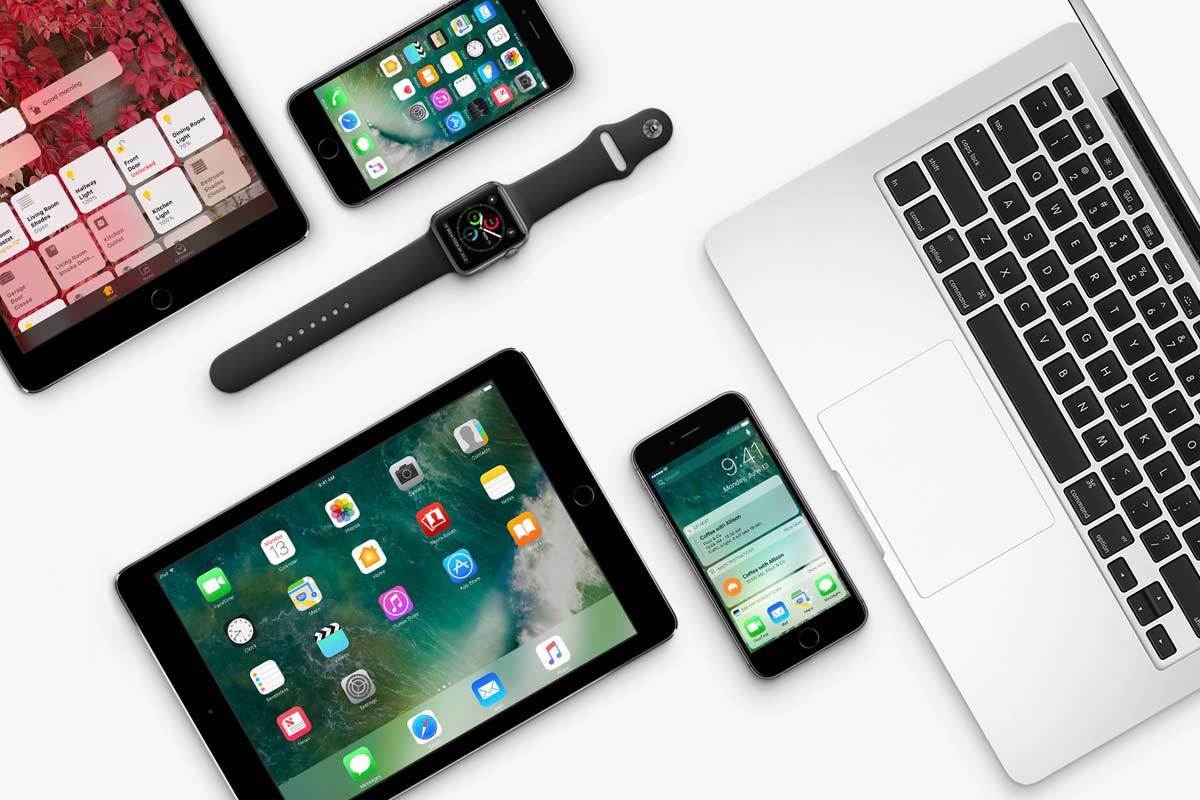 7/2/2021
1
Magamról
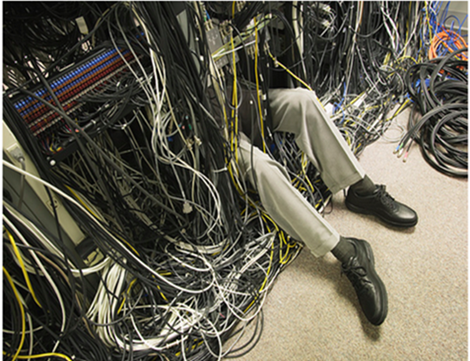 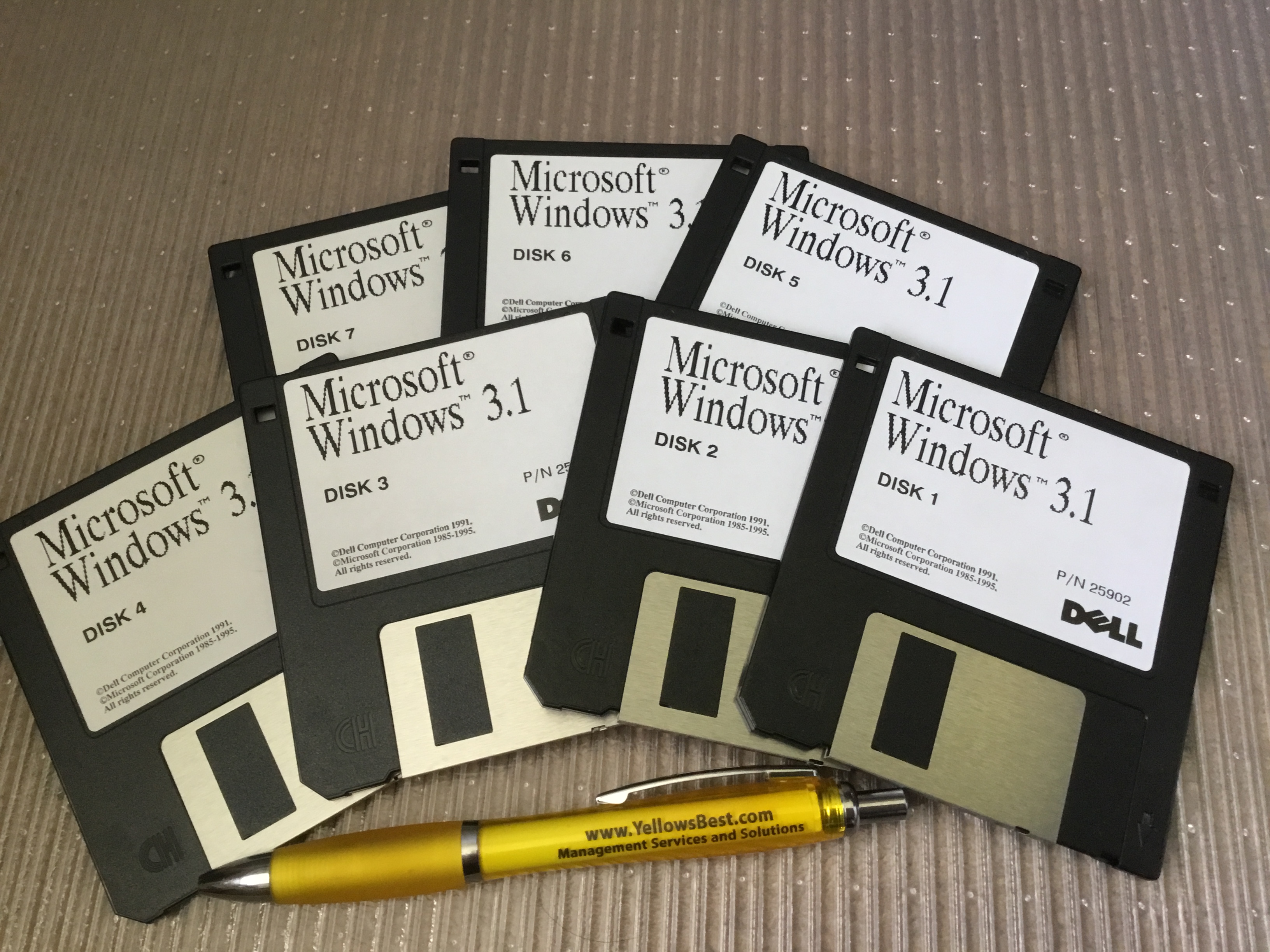 - confidential -
7/2/2021
2
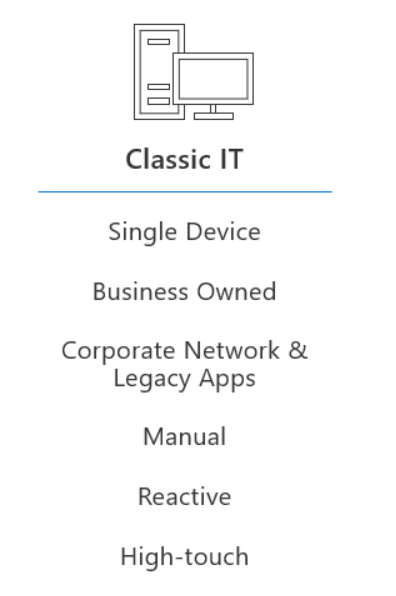 „Hagyományos” IT jellemzői
Közel 20 éves
Fókusz az eszközön
Minden lokálisan
Végpontvédelem mindenek felett
Időigényes deployment
Apple nem támogatott
7/2/2021
3
NIVA „modell”
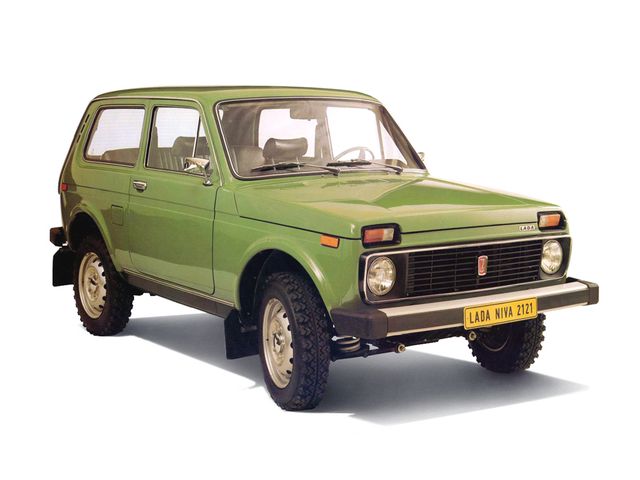 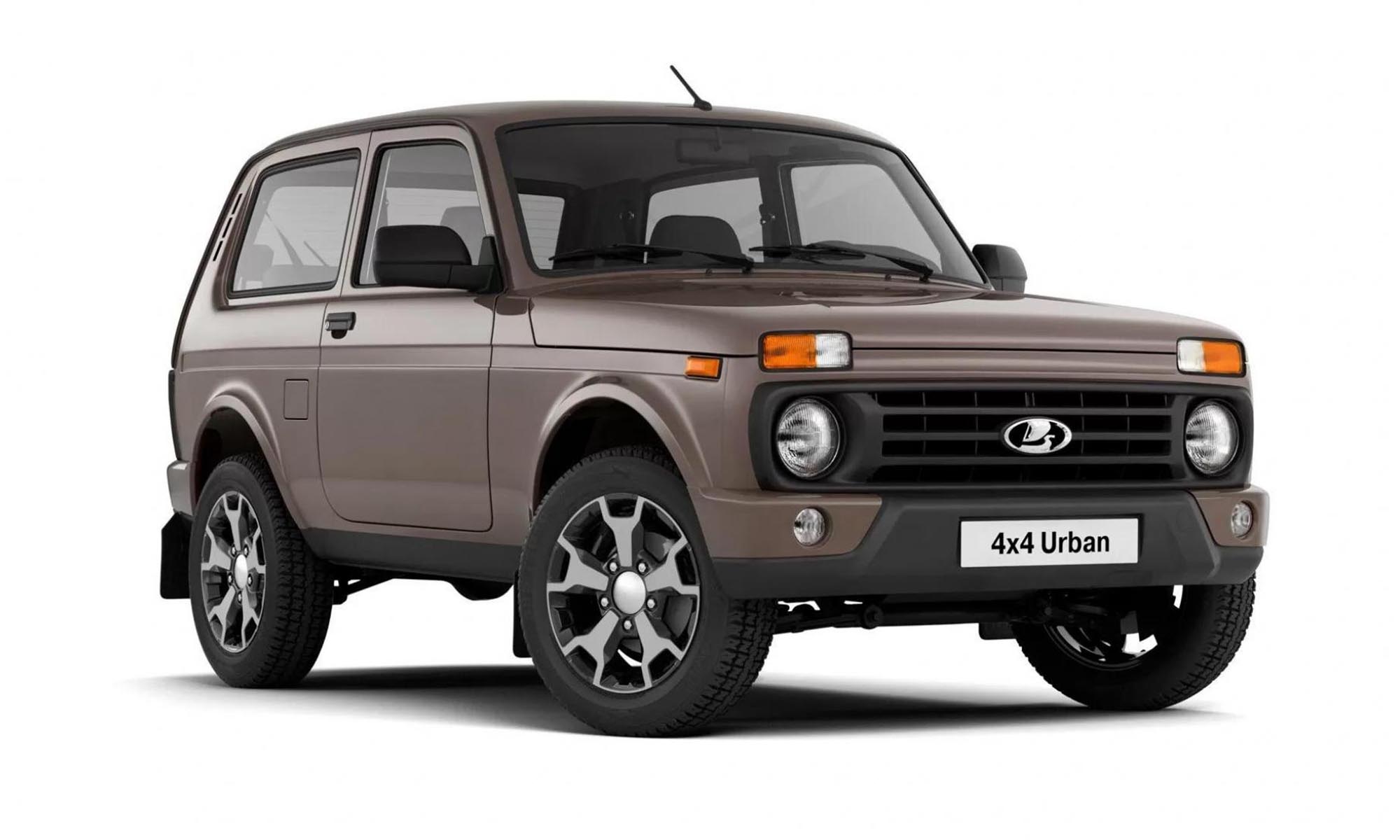 1977
2021
7/2/2021
4
Ami változott
Elkezdtük a mobil eszközöket nem csak privát célra használni
Akár egyszerre többet is
Hálózati sebesség megnövekedett (4G), és olcsóbb lett
Megnövekedett a produktivitás, és a rugalmasság iráni igény
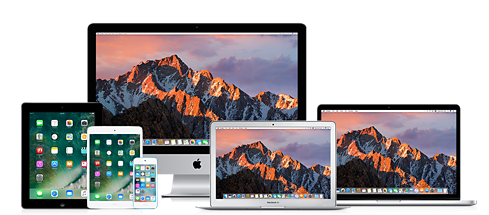 7/2/2021
5
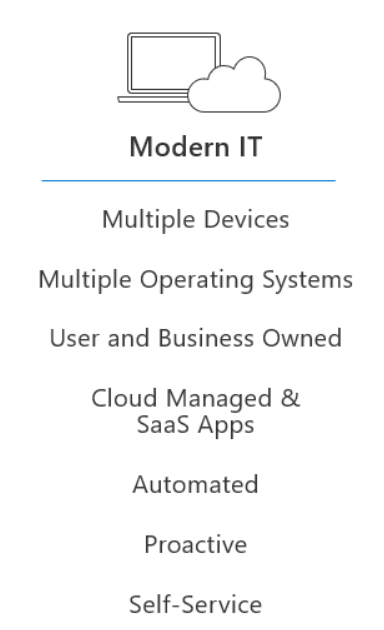 „Modern” IT jellemzői
Fókusz a felhasználón aki:
többféle eszközt használ, akár többféle operációs rendszerrel
hozzá szeretne férni a céges adatokhoz, de nem szeretné, hogy feleslegesen bekorlátozzák
CYOD
MDM
7/2/2021
6
A kihívás
Hogyan tudjuk az eszközöket kontrollálni amelyek nincsenek a domainben, és nem kapcsolódnak a céges hálózathoz?
Az összekapcsolódás közös pontja már nem csak a LAN, hanem az internet
Hogyan tudjuk azt biztosítani, hogy a céges adatok minden eszközön biztonságban legyenek?
Apple MacBook nagyvállalati környezetben?
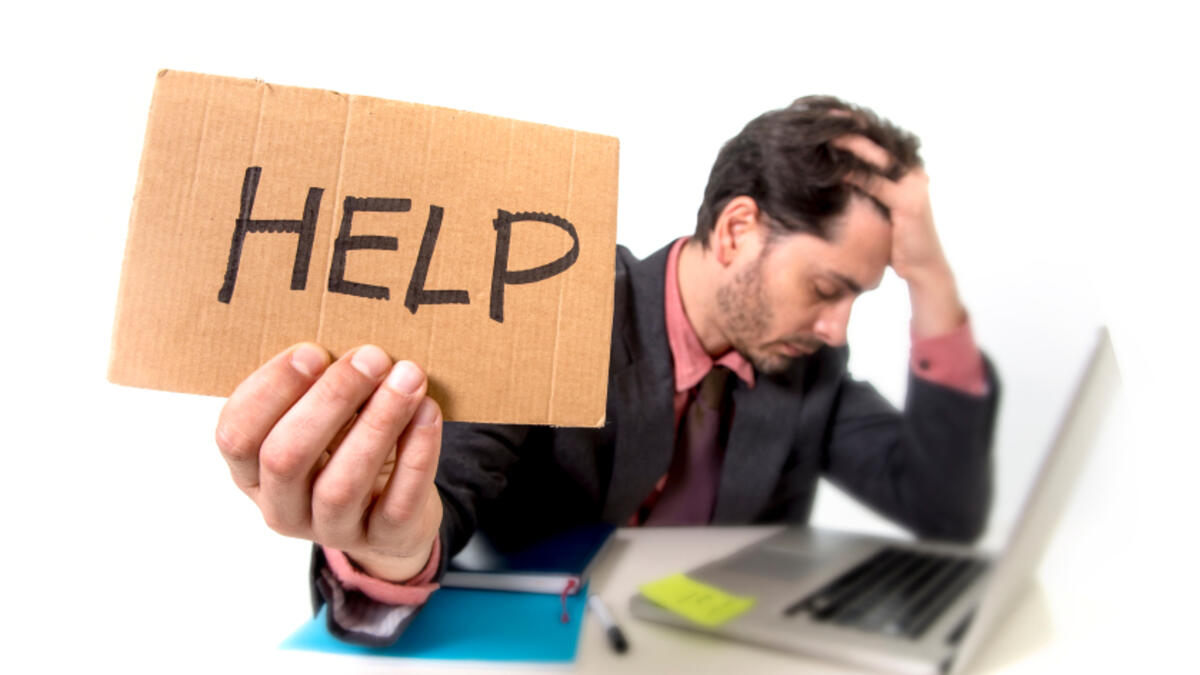 7/2/2021
7
Az előítéletek, és a valóság
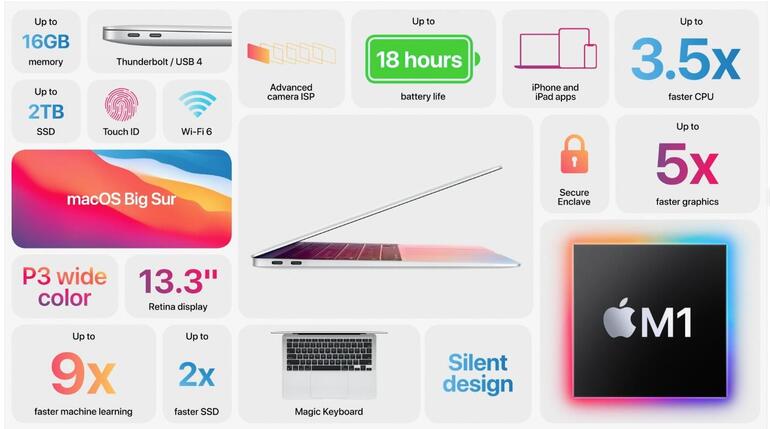 7/2/2021
8
Multiplatform
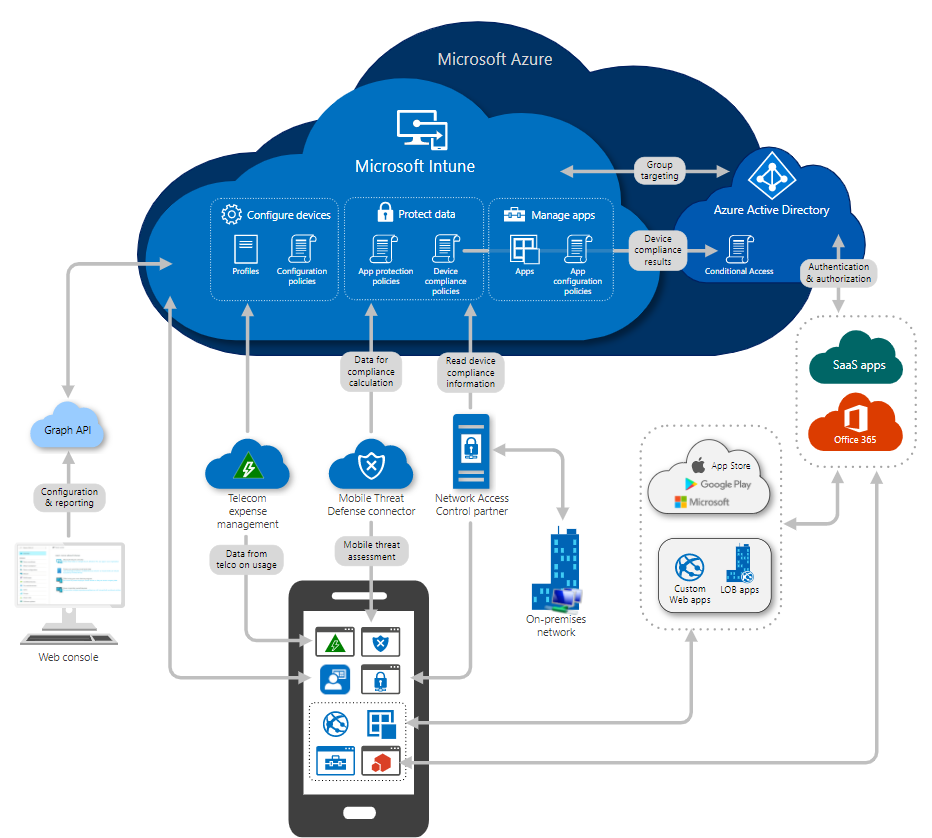 Ami segít az ügyfélt helyezni a középpontba
Egyszerűsíteni a támogatást
Biztonságossá tenni a saját eszközökön történő munkát
CYOD, BYOD megvalósítás
7/2/2021
9
Nem mindegy
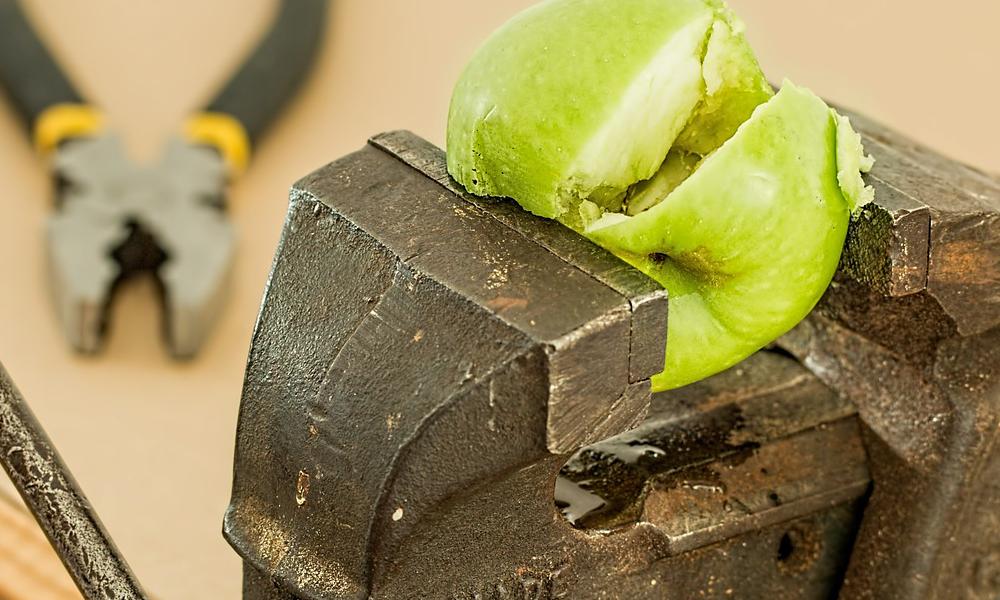 - confidential -
7/2/2021
10
Köszönöm a figyelmet